1st Period Small Group: Meet by the door!
Do Now
Complete the “02.20.2014 Entrance Ticket” on EdModo

1st Period: Observer (Mrs. Higgins) will be with us today.
22 days until STAAR
Announcements
Brainstorming & Thesis Workshop
Expository Writing Bootcamp
Today’s Goal:
To practice brainstorming, determining main ideas, and writing thesis statements
To make the planning process automatic
Expository Pillar Packets
Number each page 
  by the title 
#1-10
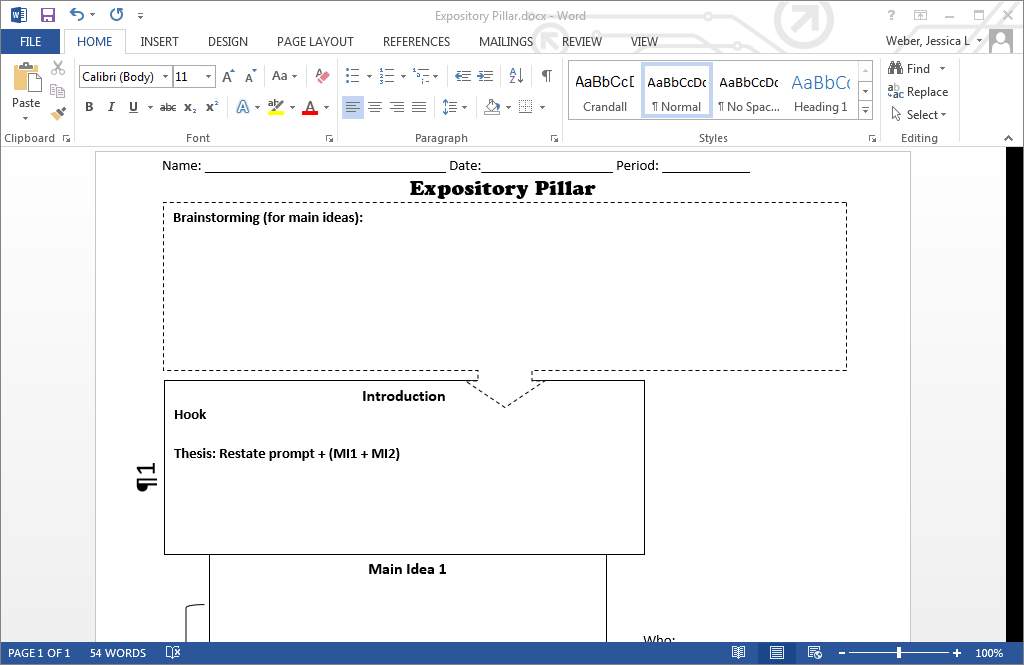 #1
Prompt: Read & Annotate
DEMO
Read the following quotation.

“The first steps towards success is when you refuse to be 
captive of your environment” – Mark Caine 

People should consider whether the things around them are helping them towards success or holding them back. 

Write an essay describing how people can be a product of their environment.

Be sure to –
clearly state your thesis
Organize and develop your ideas
Choose your words carefully
Edit your writing for grammar, mechanics, and spelling
Brainstorm, Main Ideas, Thesis
DEMO
Prompt: Write an essay describing how people can be a product of their environment.
Checklist
__ Understand Prompt
__ Brainstorm
__ Determine Main Ideas
__ Thesis
Prompt 1:  Read & Annotate
Whole Class
Read the following quotation.

 “Justice will not be served until those who are unaffected are as outraged as those who are.” ― Benjamin Franklin

Justice and revenge are not the same concept, and those who think they are have never known true justice. 

Write an essay describing the importance of justice. 

Be sure to –
clearly state your thesis
Organize and develop your ideas
Choose your words carefully
Edit your writing for grammar, mechanics, and spelling
Checklist
__ Understand Prompt
__ Brainstorm
__ Determine Main Ideas
__ Thesis
Prompt:
Write an essay describing the importance of justice.
Checklist
__ Understand Prompt
__ Brainstorm
__ Determine Main Ideas
__ Thesis
What comes next?
Go through the process on your own.
Checklist
__ Understand Prompt
__ Brainstorm
__ Determine Main Ideas
__ Thesis
3 Times: (1) 10 minutes, (2) 8 Minutes, (3) 7 Minutes
A portion of the class will have to share their completed thesis statements at the end of the time, so push yourself to finish.
What you need to do to be successful…
Try your best.
Keep an eye on the time.
Stay focused.
Individual assignment but ON TASK WHISPERS to your table are okay.
Raise your hand for help.
Prompt 2:  Read & Annotate
10 minutes
Read the following quotation.

“The weak can never forgive. Forgiveness is the attribute of 
the strong. --Gandhi

For some, forgiving others can be easy while others 
say it is challenging. 

Write an essay describing the effect of forgiveness. 

Be sure to –
clearly state your thesis
Organize and develop your ideas
Choose your words carefully
Edit your writing for grammar, mechanics, and spelling
Group 1: Post your THESIS STATEMENT on EdModo as a reply to Prompt 2!
Checklist
__ Understand Prompt
__ Brainstorm
__ Determine Main Ideas
__ Thesis
Prompt 3:  Read & Annotate
8 minutes
Read the following quotation.

“Respect for ourselves guides our morals; respect for others guides our manners” ― Laurence Sterne 

In the Victorian era, a person’s manners showed their social class and, therefore, their worth. 

Write an essay explaining the importance of having good manners 
or etiquette. 

Be sure to –
clearly state your thesis
Organize and develop your ideas
Choose your words carefully
Edit your writing for grammar, mechanics, and spelling
Group 2: Post your THESIS STATEMENT on EdModo as a reply to Prompt 3!
Checklist
__ Understand Prompt
__ Brainstorm
__ Determine Main Ideas
__ Thesis
Prompt 4:  Read & Annotate
7 minutes
Read the following quotation.

“We are stuck in a generation where loyalty is just a tattoo, 
love is a quote, and lying is the new truth.” – Armin Ferzovic

How is the current generation to sustain business without loyalty?

Write an essay describing how loyalty affects society. 

Be sure to –
clearly state your thesis
Organize and develop your ideas
Choose your words carefully
Edit your writing for grammar, mechanics, and spelling
Group 3: Post your THESIS STATEMENT on EdModo as a reply to Prompt 4!
Checklist
__ Understand Prompt
__ Brainstorm
__ Determine Main Ideas
__ Thesis
Prompt 5:  Read & Annotate
Read the following quotation.

“The things you own end up owning you. It's only after you lose everything that you're free to do anything.” ― Chuck Palahniuk, Fight Club

Many people buy a pair of Jordan’s even though they do not have the money for rent. 

Write an essay informing the reader about the consequences of 
being materialistic. 

Be sure to –
clearly state your thesis
Organize and develop your ideas
Choose your words carefully
Edit your writing for grammar, mechanics, and spelling
Checklist
__ Brainstorm
__ Determine Main Ideas
__ Thesis
Expository Planning
Brainstorming + Thesis + Specific Examples
Prompt 1:  Read & Annotate
Whole Class
Read the following quotation.

 “Justice will not be served until those who are unaffected are as outraged as those who are.” ― Benjamin Franklin

Justice and revenge are not the same concept, and those who think they are have never known true justice. 

Write an essay describing the importance of justice. 

Be sure to –
clearly state your thesis
Organize and develop your ideas
Choose your words carefully
Edit your writing for grammar, mechanics, and spelling
Prompt:
Write an essay describing the importance of justice.
Checklist
__ Brainstorm
__ Determine Main Ideas
__ Thesis
Prompt 6:  Read & Annotate
Read the following quotation.

Nothing for me is original. I am the combined effort of everyone I have ever know.” – Chuck Palahniuk

People are often shaped by their environment.

Write an essay explaining how one’s identity is tied to experience.

Be sure to –
clearly state your thesis
Organize and develop your ideas
Choose your words carefully
Edit your writing for grammar, mechanics, and spelling
Group 1: Post on EdModo as a reply to prompt!
Checklist
__ Brainstorm
__ Determine Main Ideas
__ Thesis
Prompt 7:  Read & Annotate
Read the following quotation.

“The community fails without the drive of the individual, but the drive dies without the support of the community. 

People need each other regardless of where the support comes from - the business community, religious community, or neighborhood community.

Write an essay explaining the importance of community.

Be sure to –
clearly state your thesis
Organize and develop your ideas
Choose your words carefully
Edit your writing for grammar, mechanics, and spelling
Group 2: Post on EdModo as a reply to prompt!
Checklist
__ Brainstorm
__ Determine Main Ideas
__ Thesis
Prompt 8:  Read & Annotate
Read the following quotation.

“The only man who never makes mistakes is the man who 
never does anything.” -- Theodore Roosevelt

Bystanders are never heroes nor villains. 

Write an essay informing the reader of the positives and negatives of inaction.

Be sure to –
clearly state your thesis
Organize and develop your ideas
Choose your words carefully
Edit your writing for grammar, mechanics, and spelling
Group 3: Post on EdModo as a reply to prompt!
Checklist
__ Brainstorm
__ Determine Main Ideas
__ Thesis